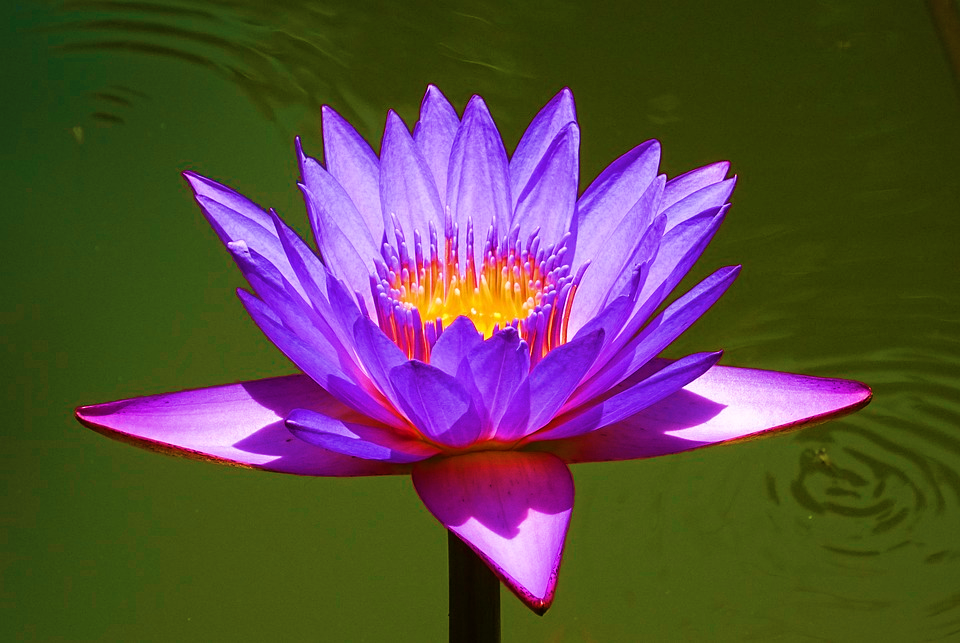 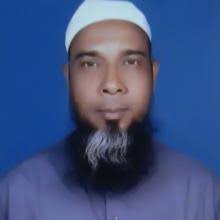 সা
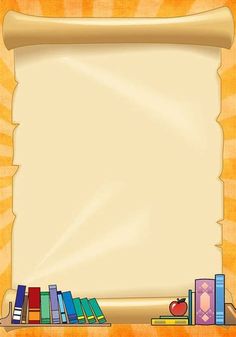 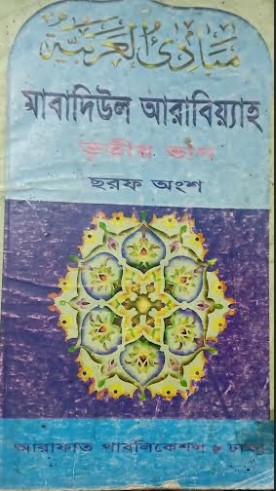 শিখনফল
👉পাঠ শেষে শিক্ষার্থীরা যা শিখতে পারবে .  .   .  .   .  .
১। اسم فاعلএর সংজ্ঞা বলতে পারবে;
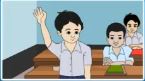 ২। اسم فاعلএর ৬টি রুপান্তর লিখতে পারবে; ✍🏼
৩। اسم فاعل এর গঠন প্রক্রিয়া ব্যাখ্যা করতে পারবে।
পূর্বজ্ঞান যাচাই
☞ এসো  কিছু ছবি দেখি ও বলি  কিসের ছবি দেখা যায়?
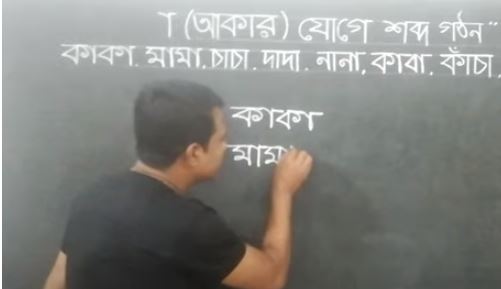 هُوَ كَاتِبٌ
(দু’জন সাক্ষি) شاهدان
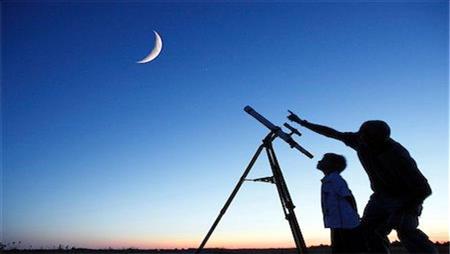 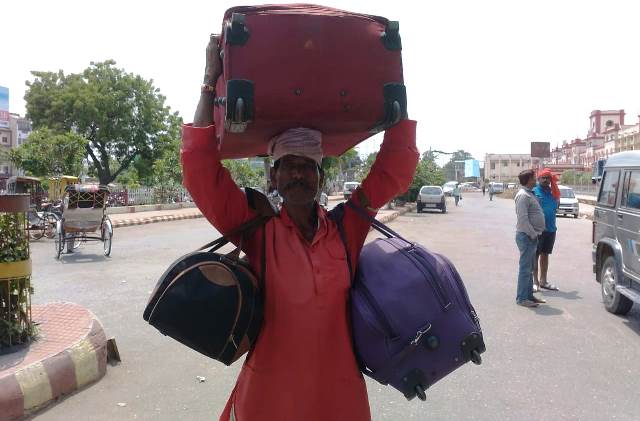 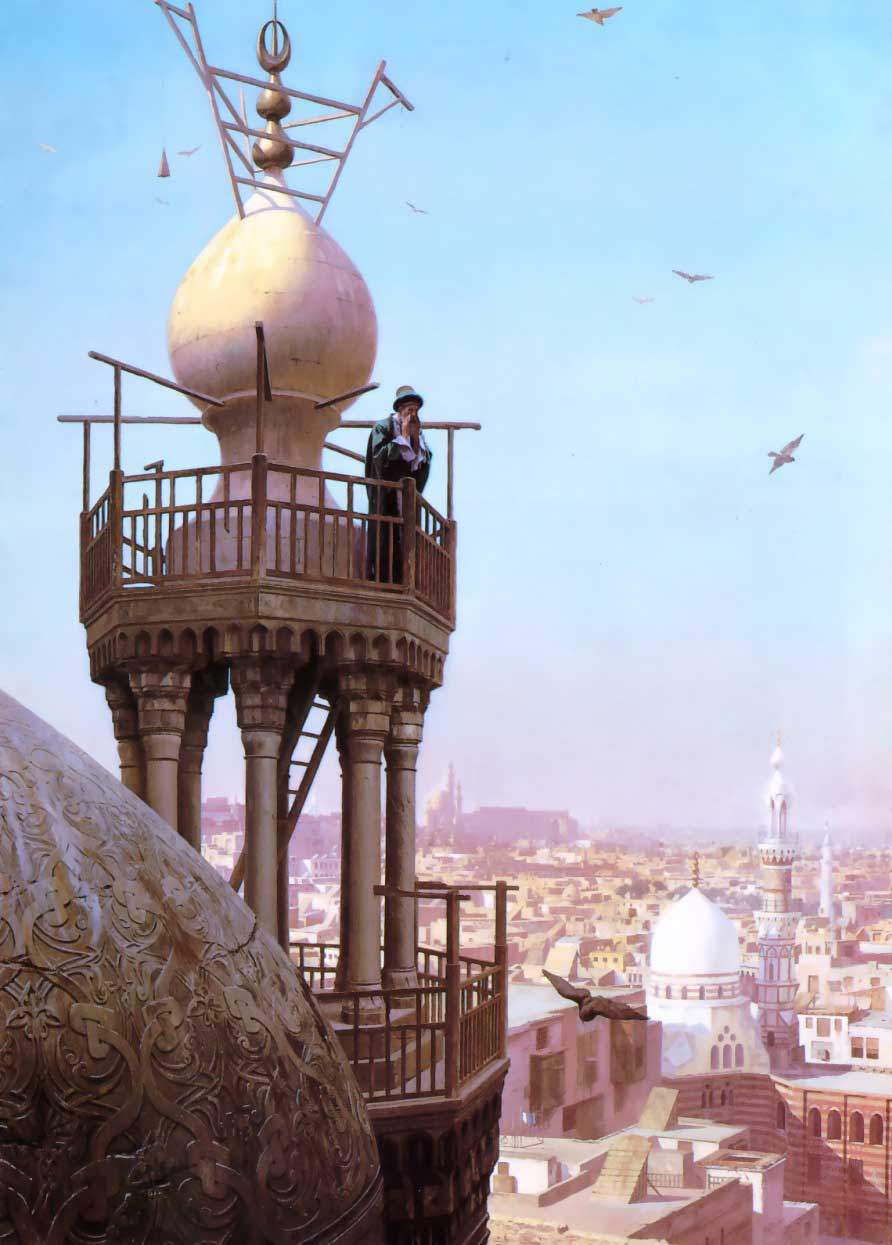 مُؤَذِّنٌ(اسم فاعل)
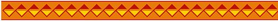 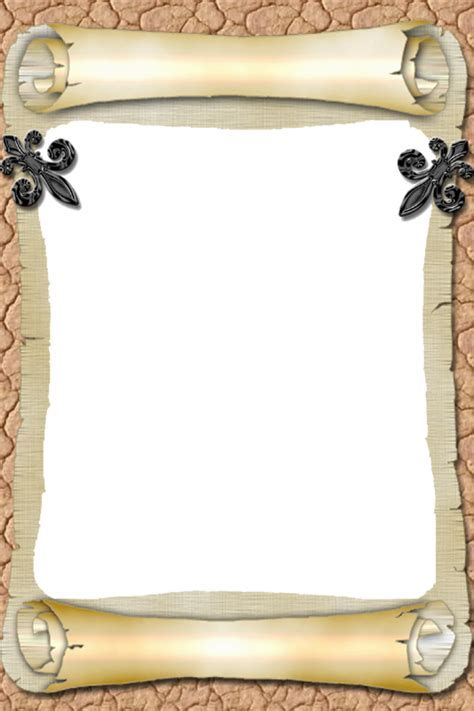 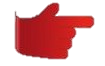 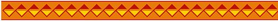 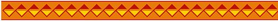 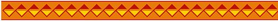 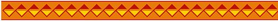 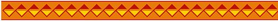 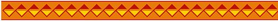 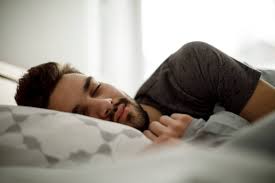 ঘুমন্ত একজন মানুষ
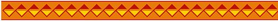 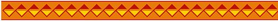 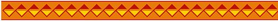 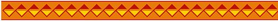 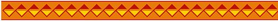 ٌ
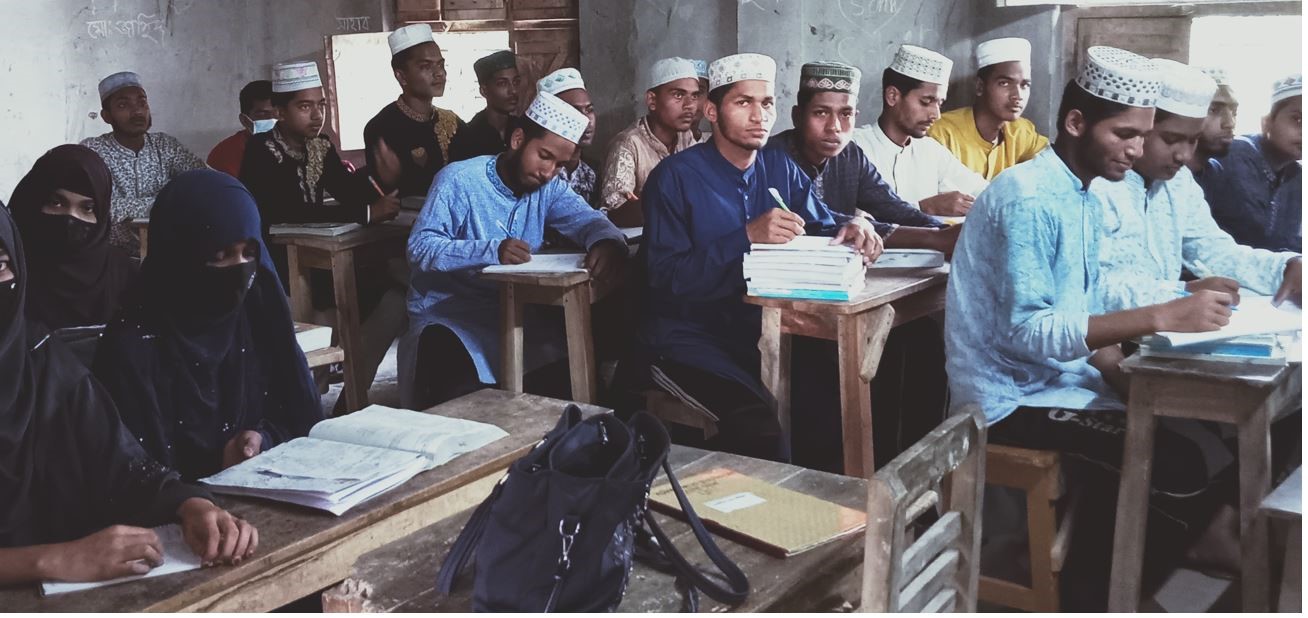 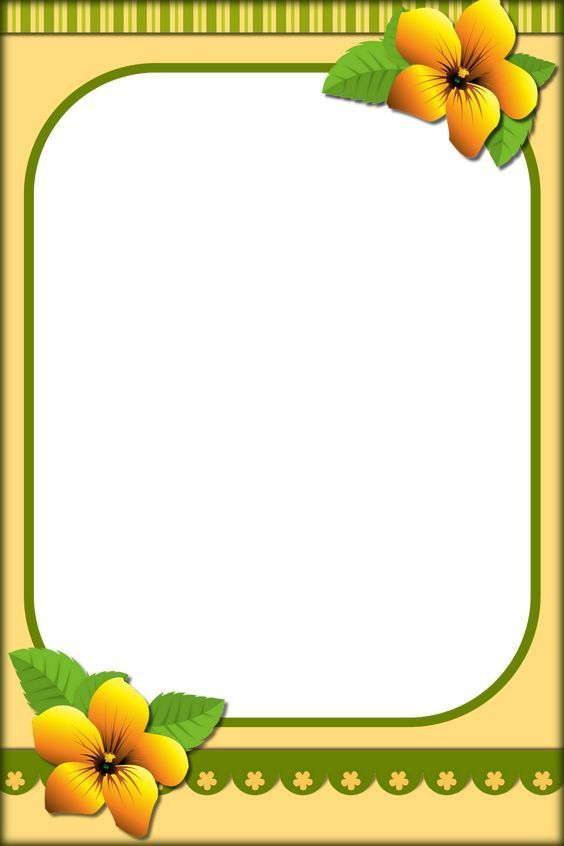 এক নজরে اسم فاعل এর গঠন
اسم الباب
صيغة المضارع
صيغة اسم الفاعل
مُجْتَنِبٌ
باب افتعال
يَجْتَنِبُ
مستنصر
يستنصر
باب استفعال
مُصرِّفُ
يصرِّفُ
باب تفعيل
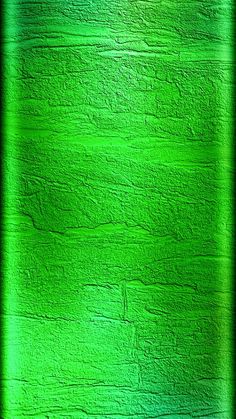 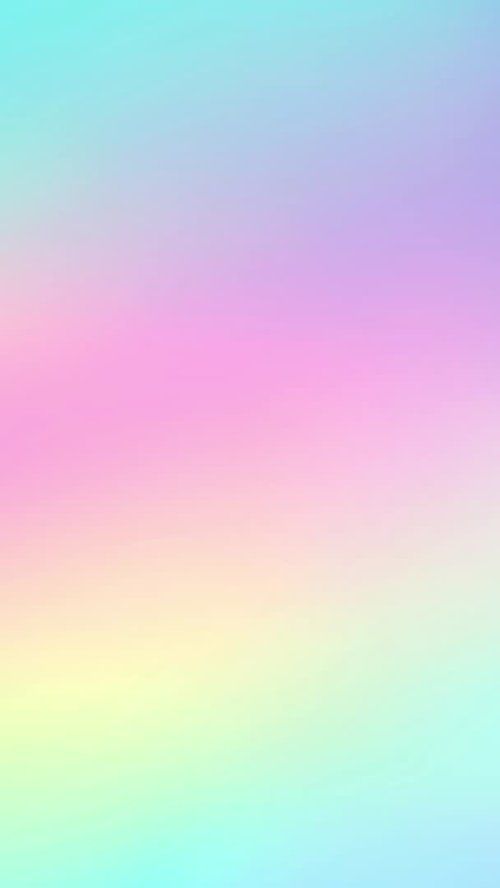 لُ
ا
يُ
تِ
قَ
( اسم فاعل) مُقاتلٌ
مُ
পাঠ মূল্যায়ণ
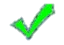 👉🏼 সঠিক উত্তরের পাশে       বসাও ।
১০টি
৩টি
১৪টি
৬টি
১।  اسم فاعل  এর  صيغة কয়টি ?
২।اسم فاعل গঠন করতে অতিরিক্ত কোন বর্ণ যোগ করতে হয় ?
ي
ت
ا
و
৩।باب افعال এর اسم فاعل এর صيغة  রুপান্তরে নির্ধরনে কোন হরফটি ব্যাবহৃত হয় ?
و
ل
م
ا
৪। دَاخِلْ এরبابকি ?
نصر-ينصر
افعال
مفاعلة
تفعيل
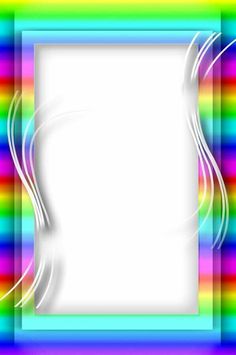 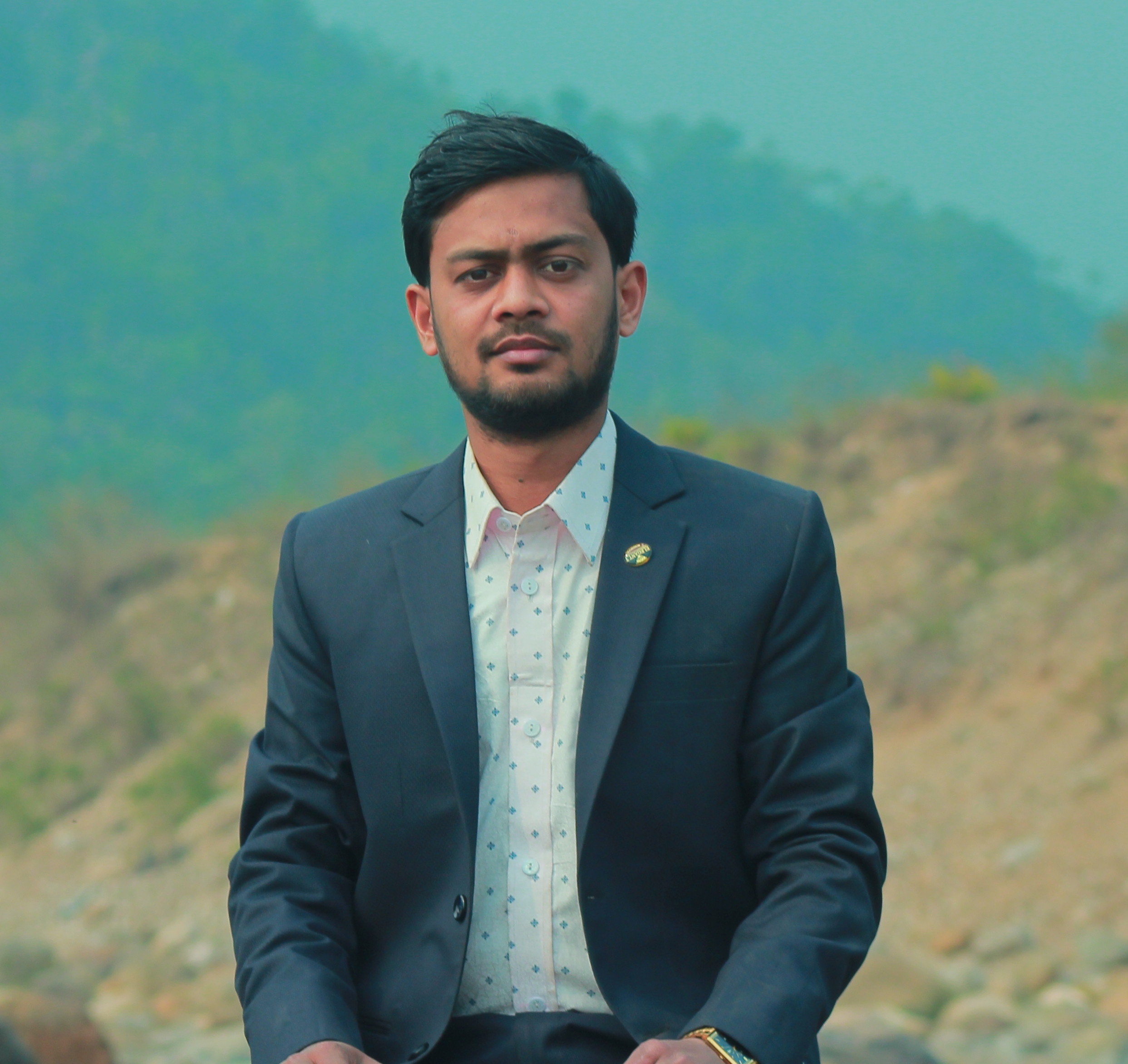 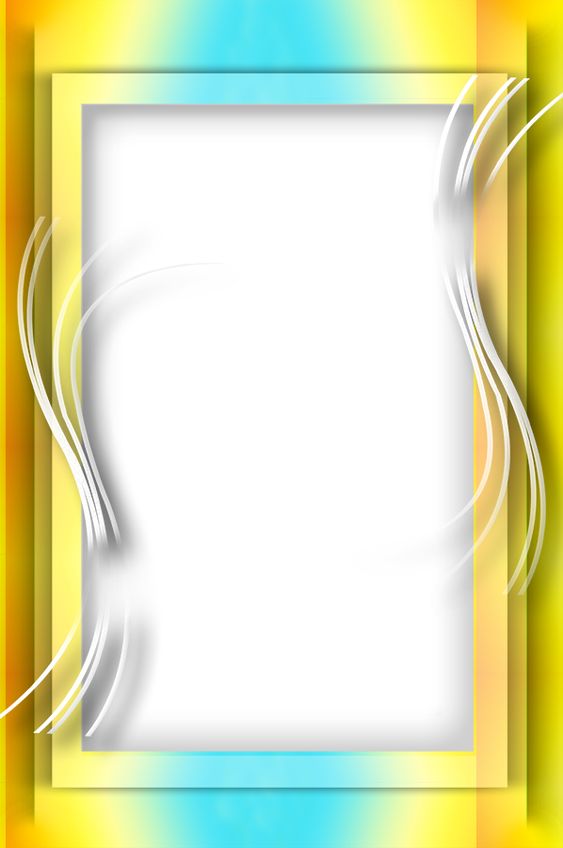 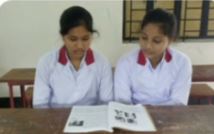 শূন্যস্থান পূরনকর।
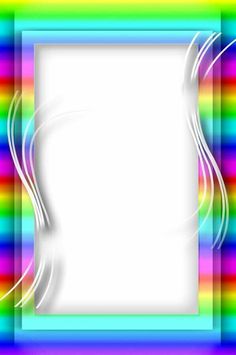 সম্মিলিত কাজ
دَاخِلْ و دَاخِلٌশব্দ দ্বয়ের مادة ও باب লিখ।
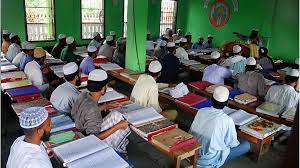 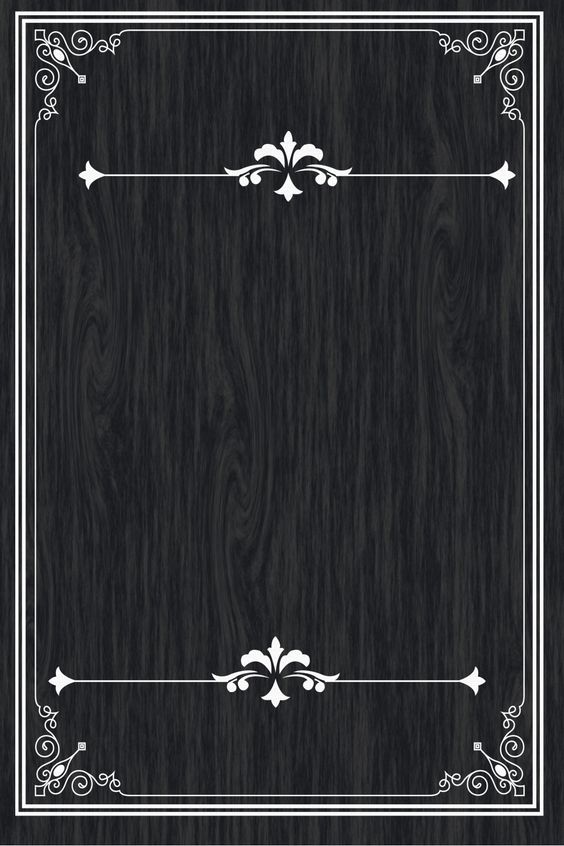 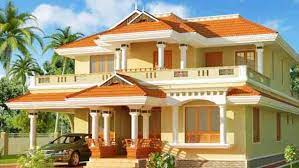 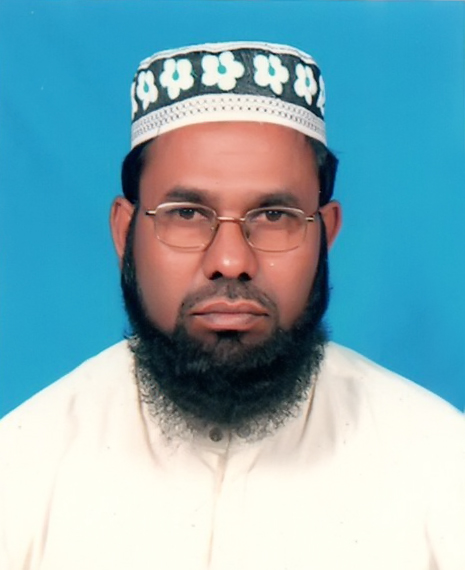 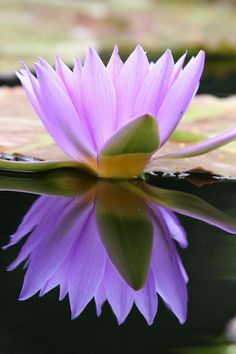 ইনশাআল্লাহ আবার দেখা হবে এই প্রত্যাশায়